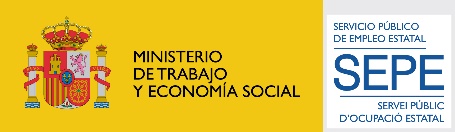 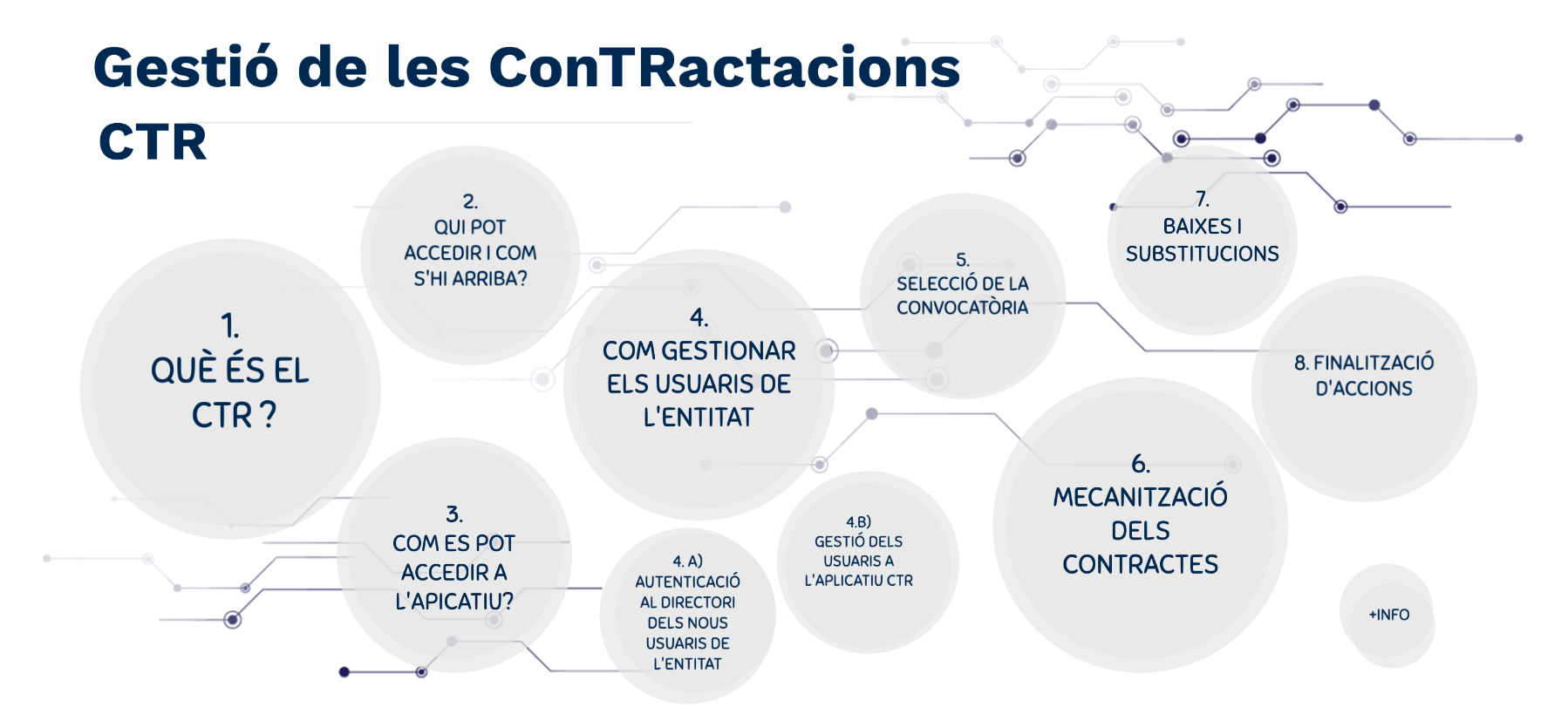 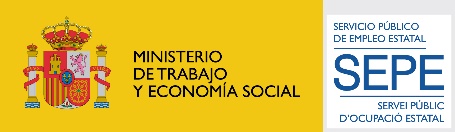 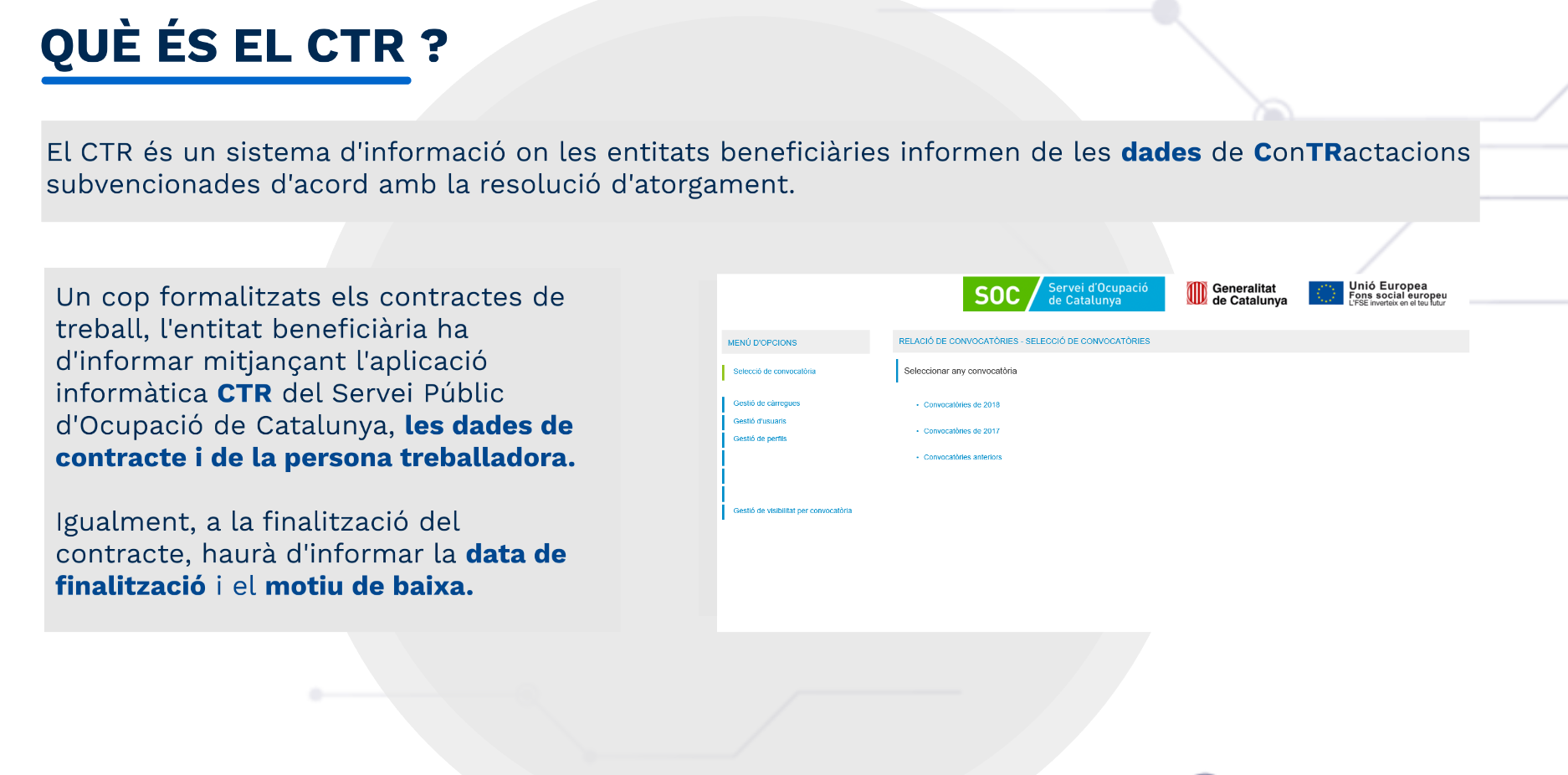 1
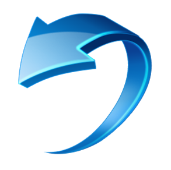 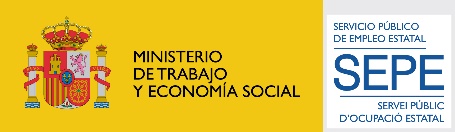 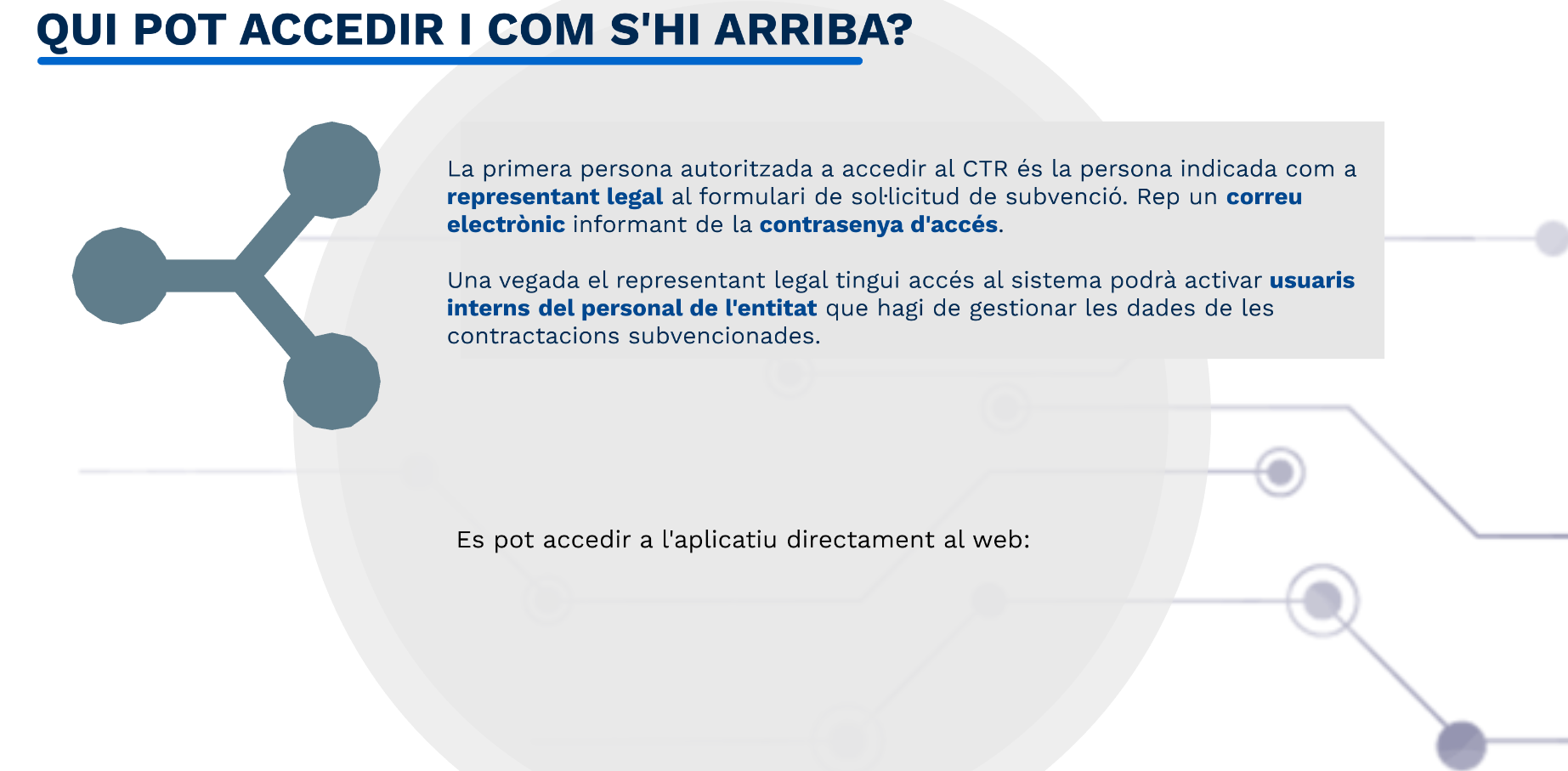 2
https://subvencions.oficinadetreball.gencat.cat
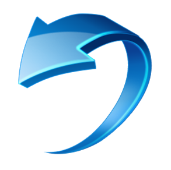 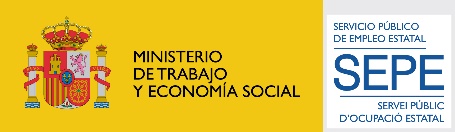 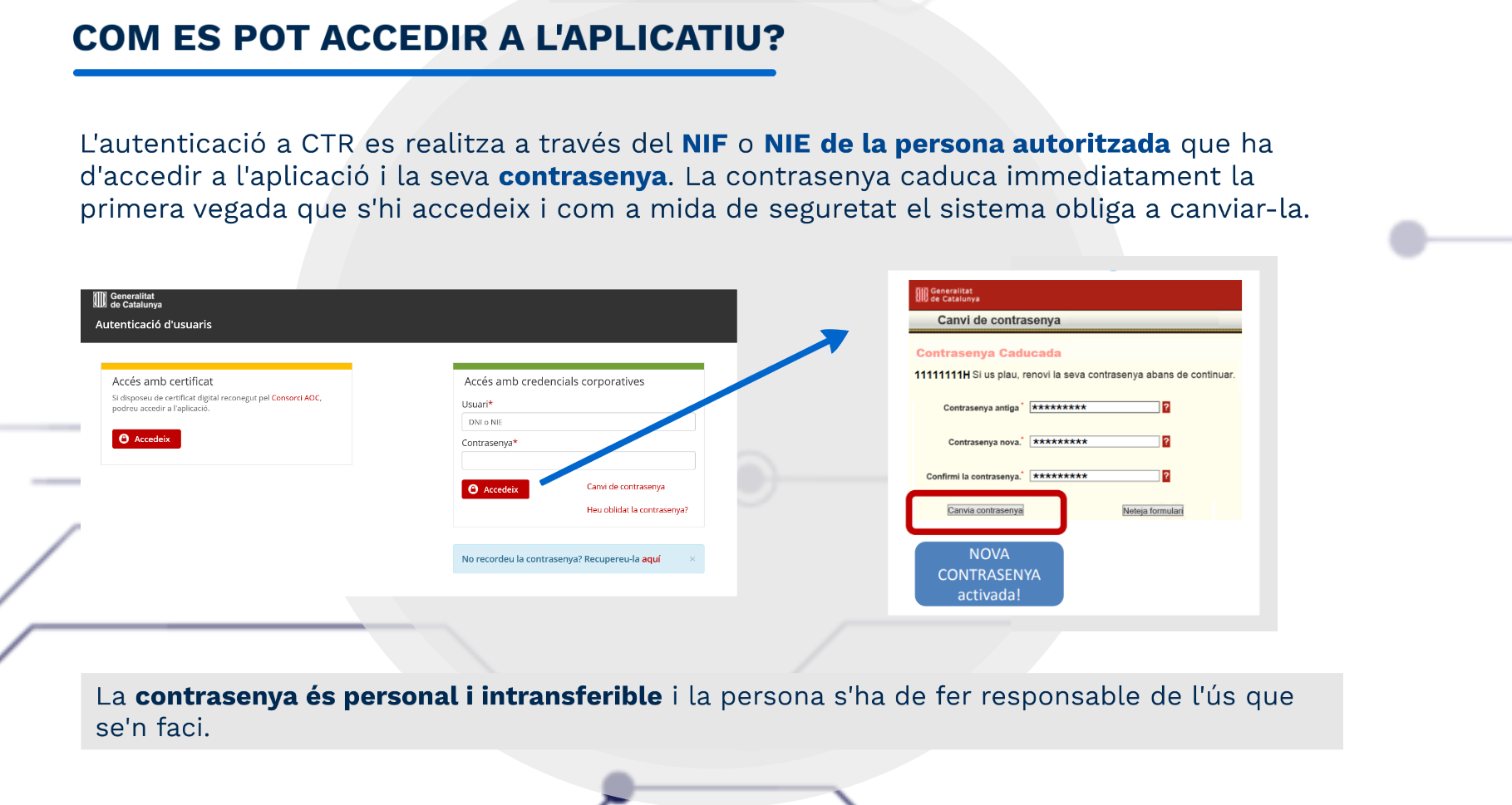 3
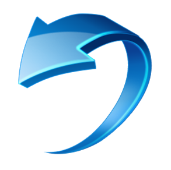 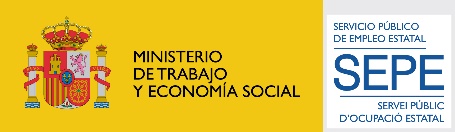 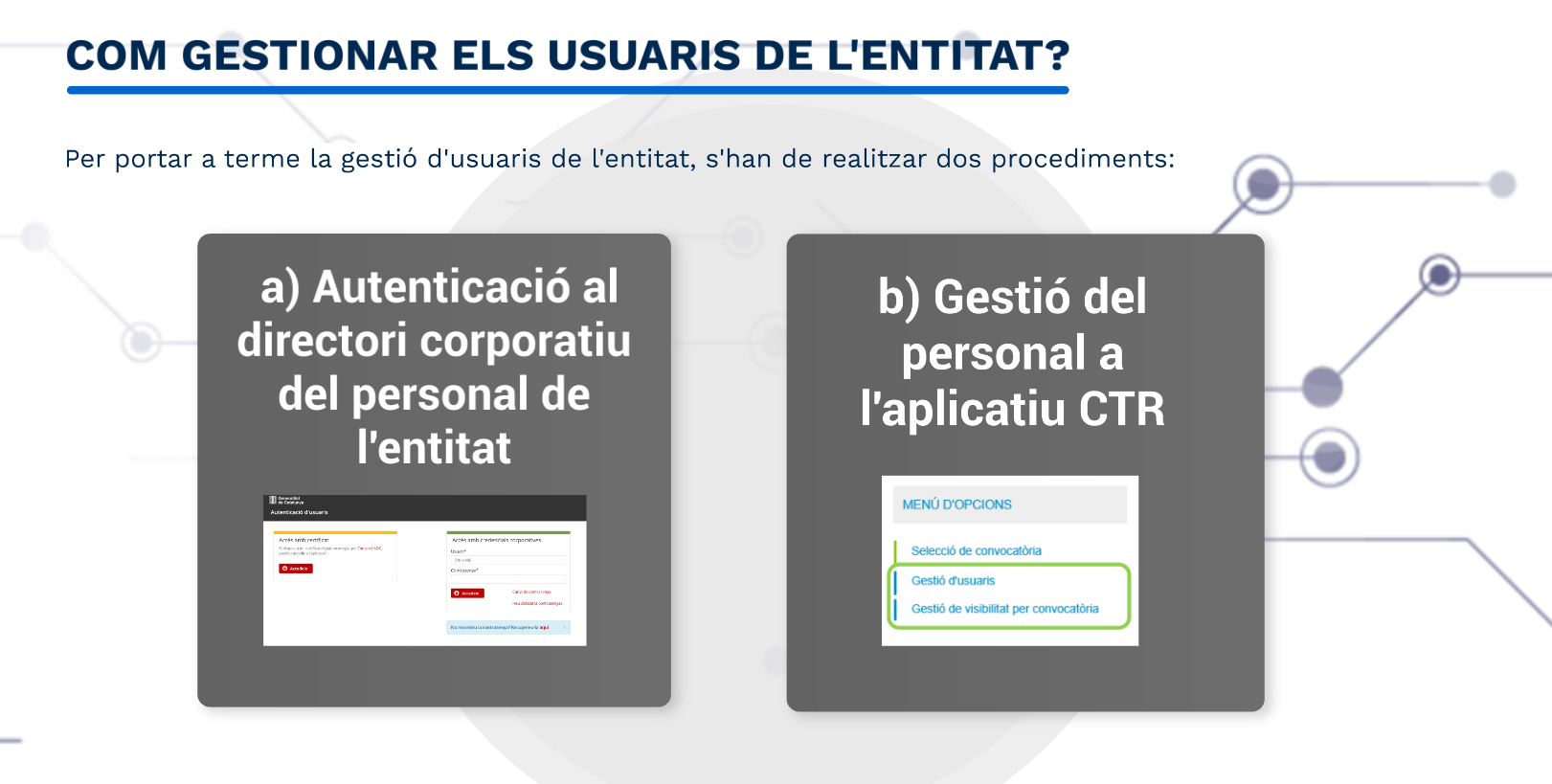 4
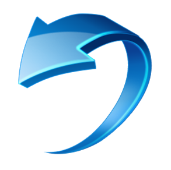 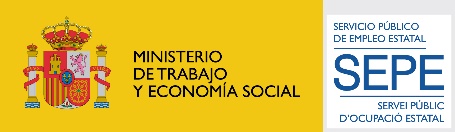 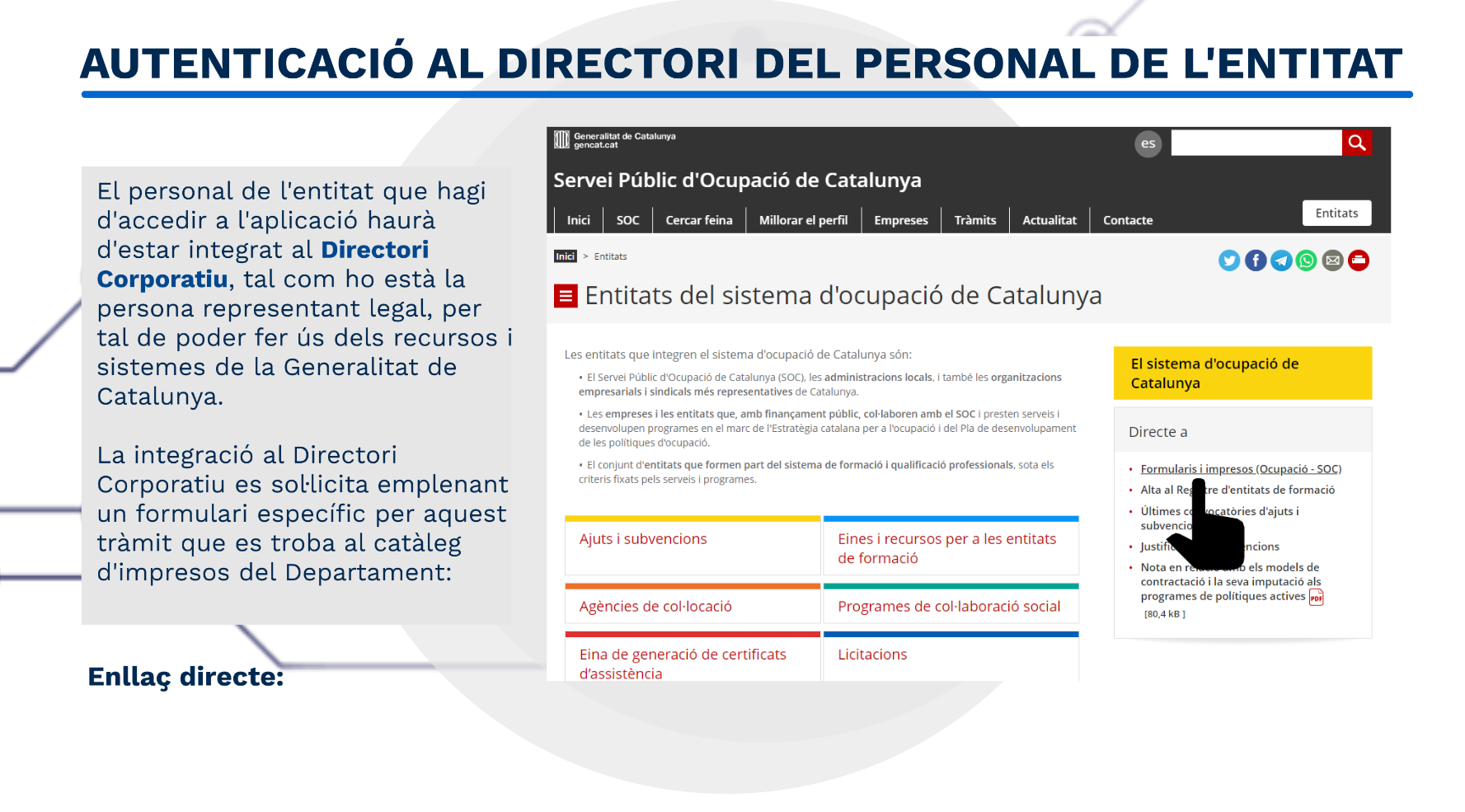 4.A
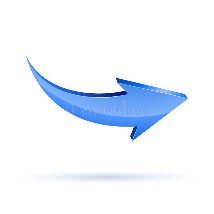 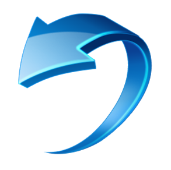 G146NPTIF-044 Sol·licitud d'accés al Directori Corporatiu de la Generalitat de Catalunya per a persones usuàries del sistema CTR
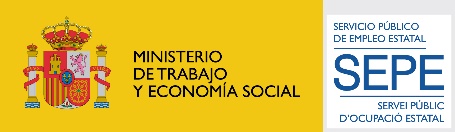 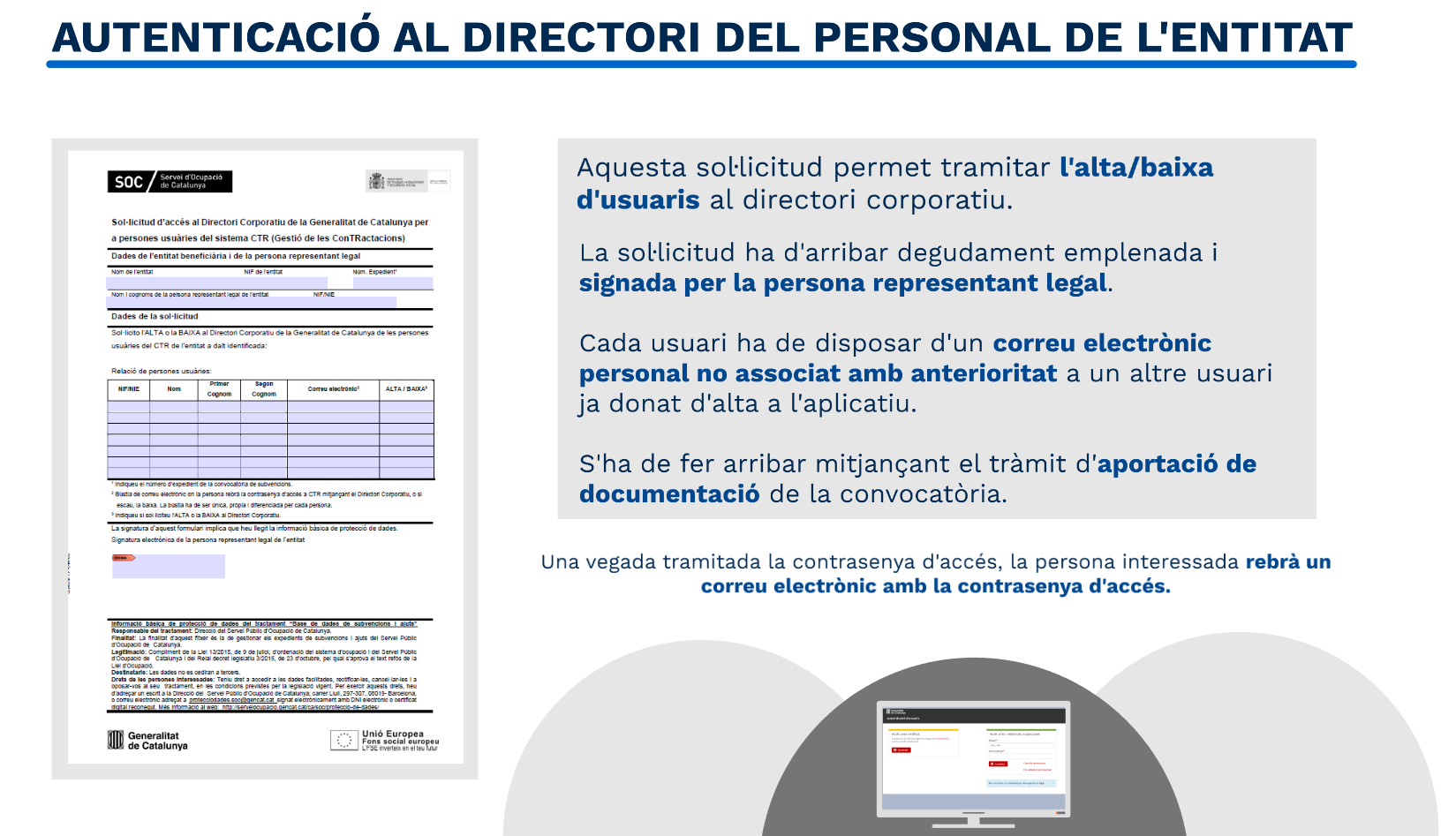 4.A
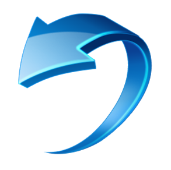 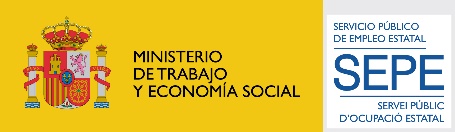 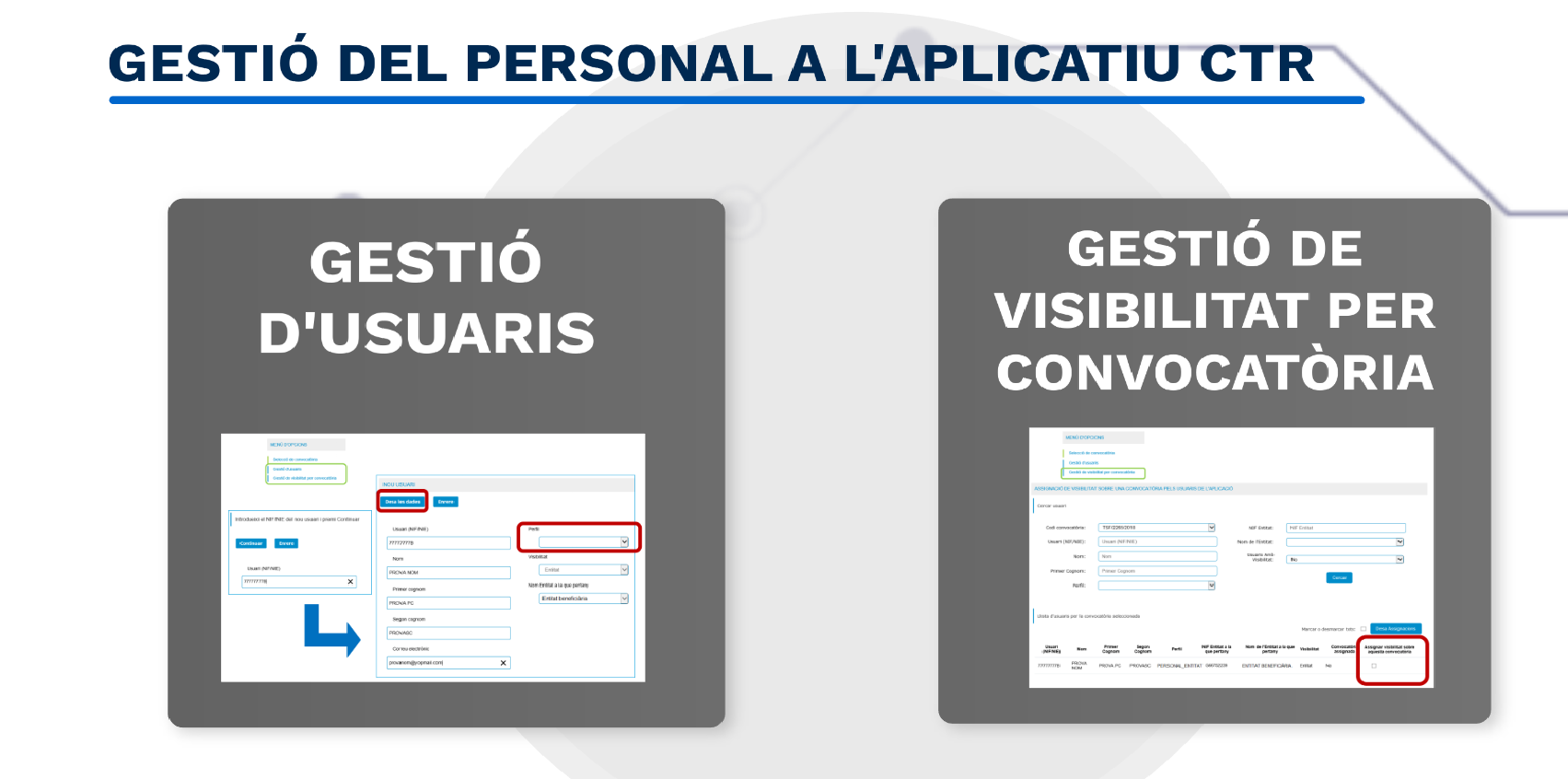 4.B
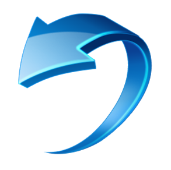 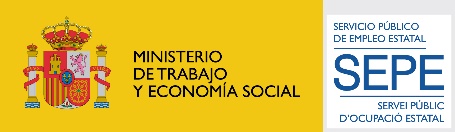 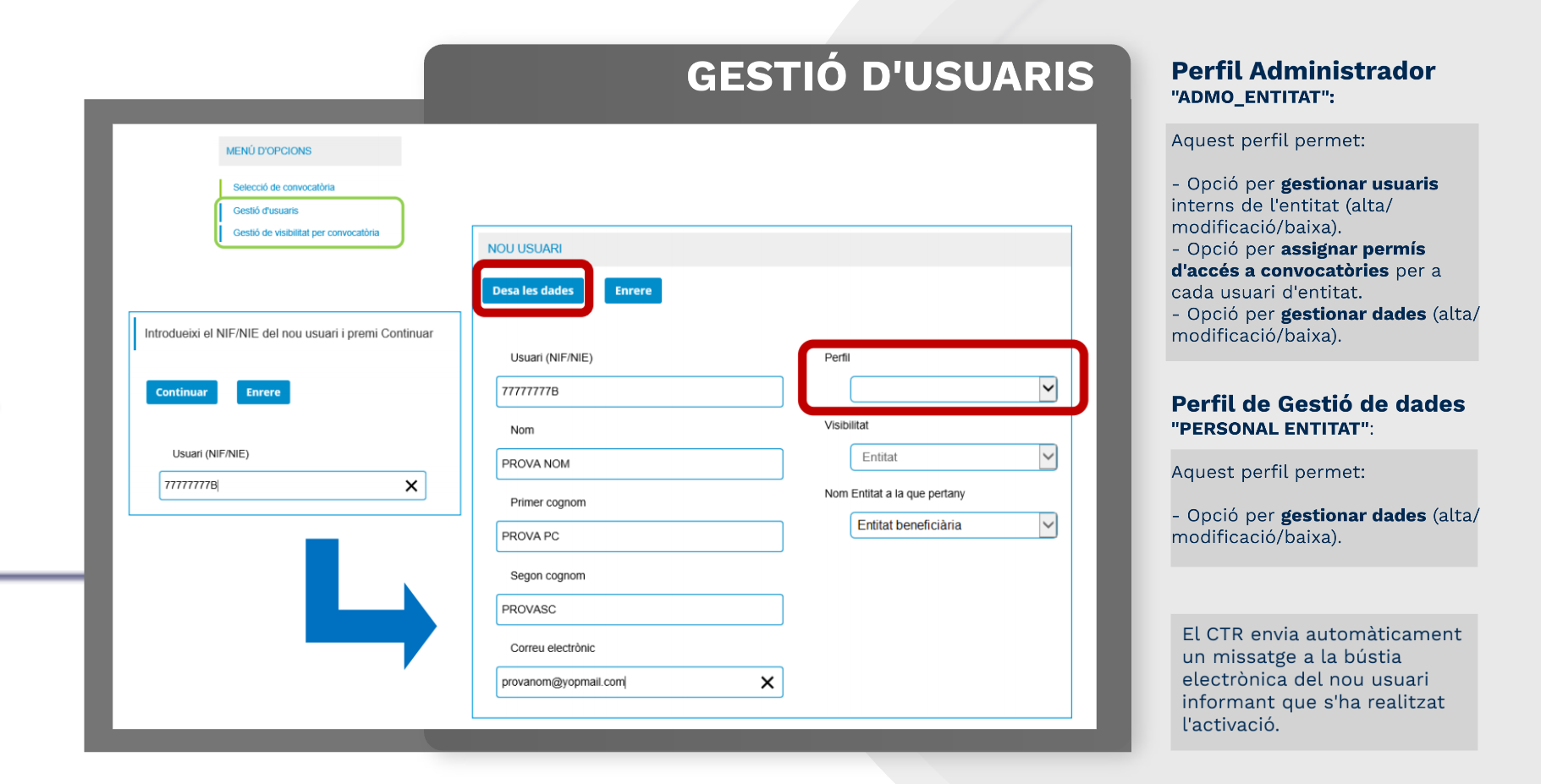 4.B
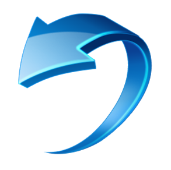 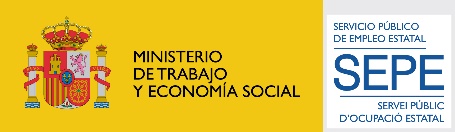 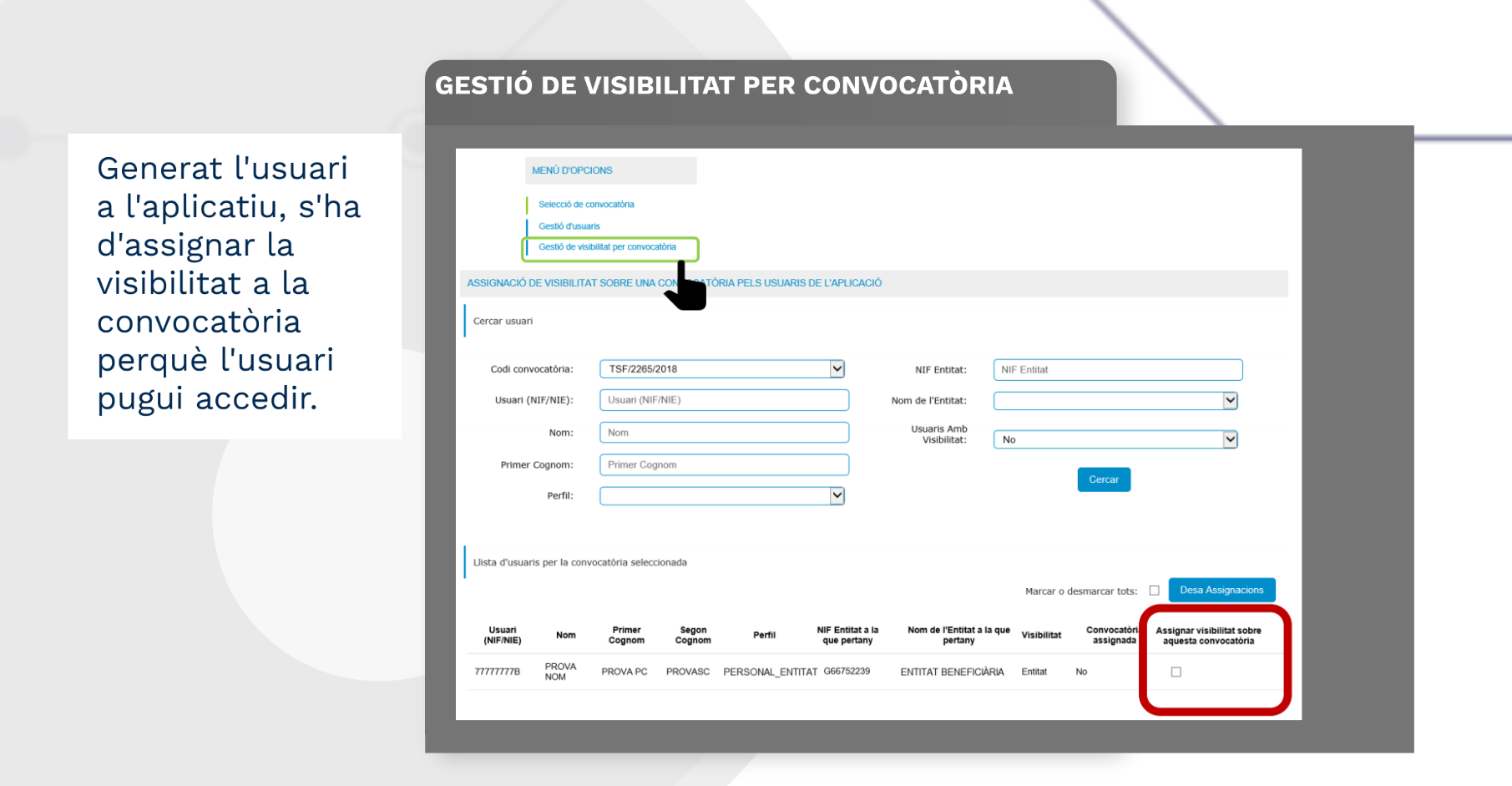 4.B
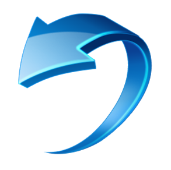 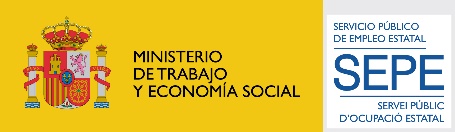 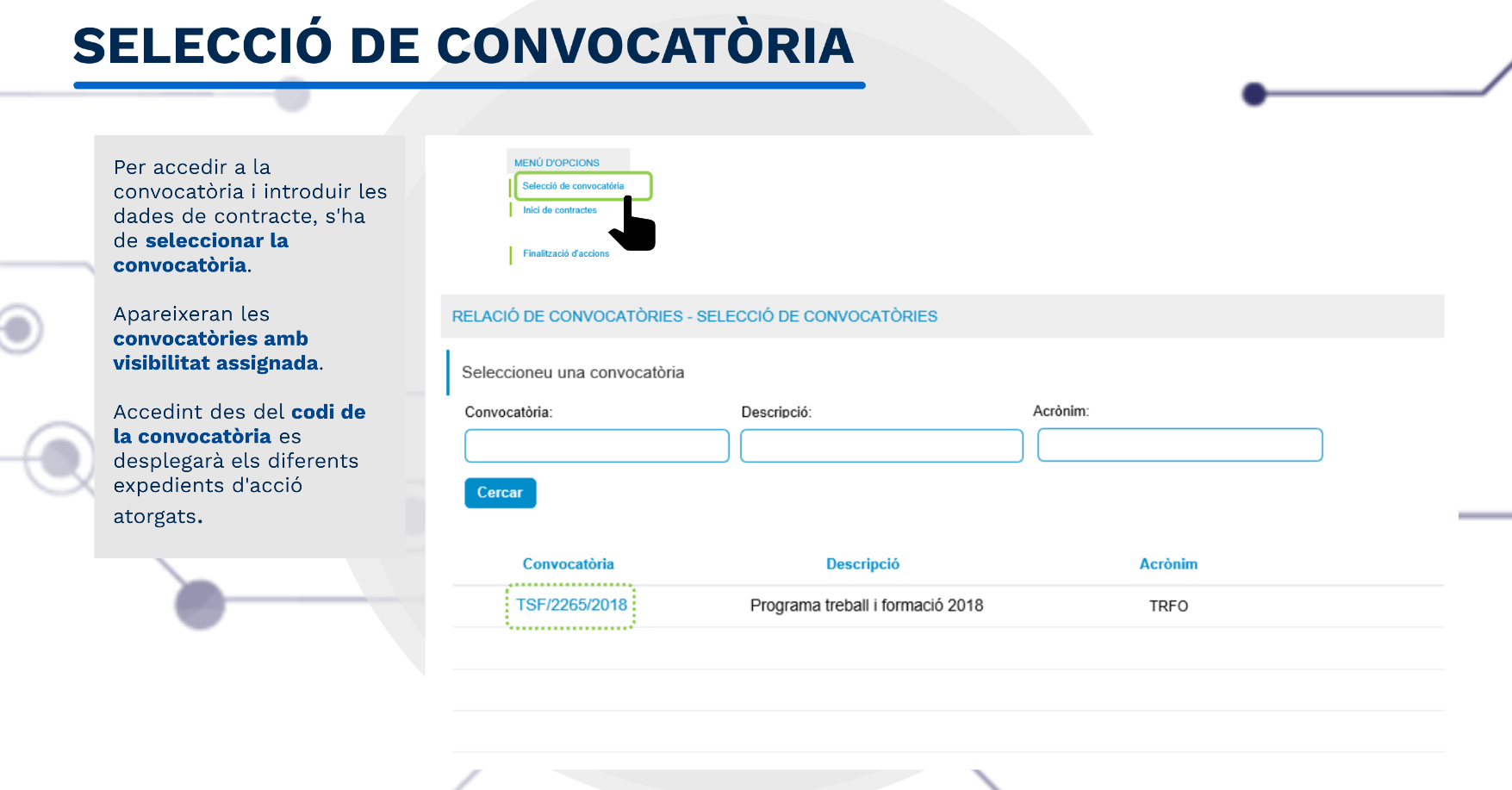 5
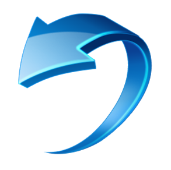 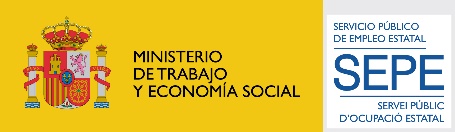 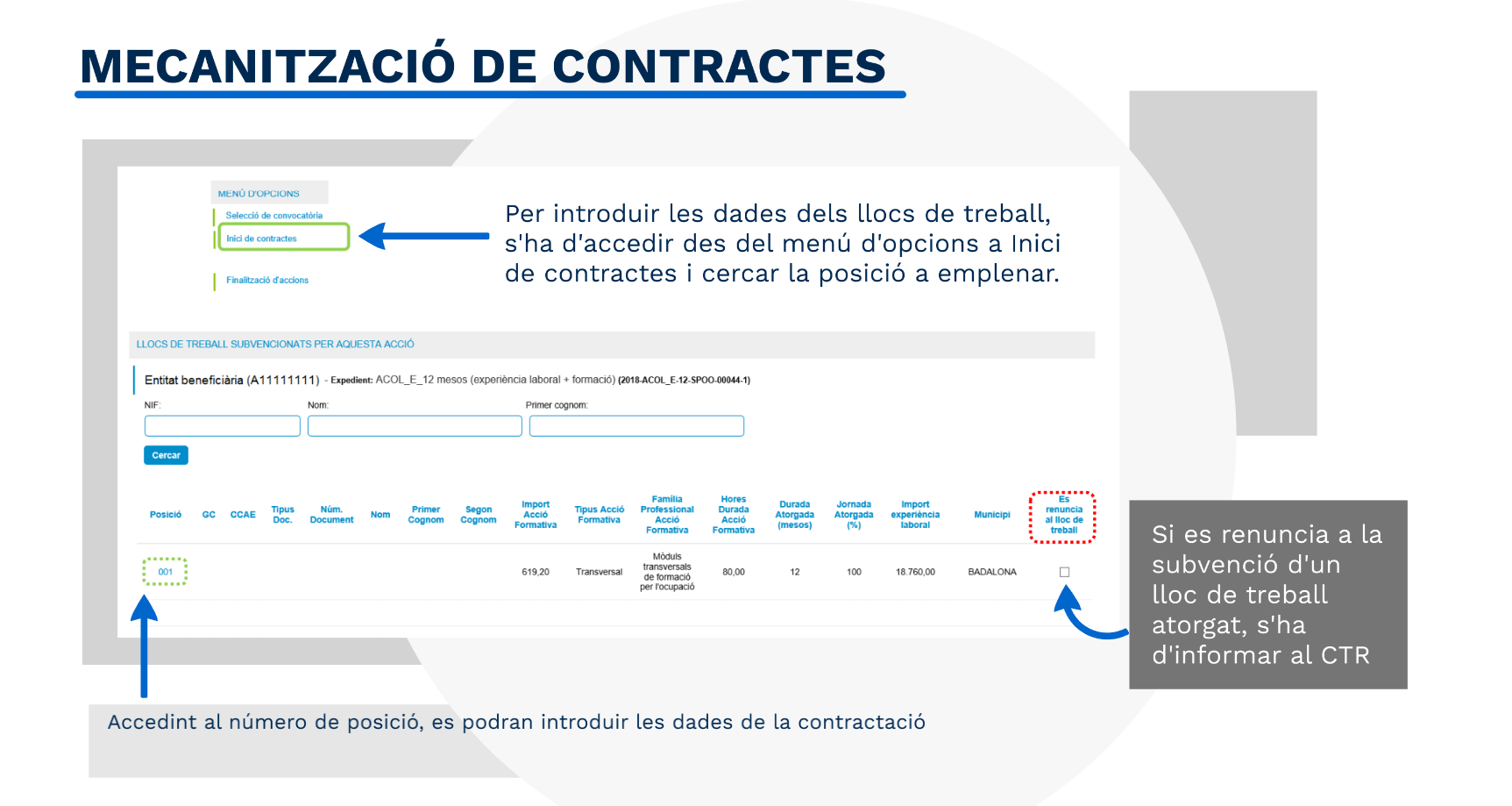 6
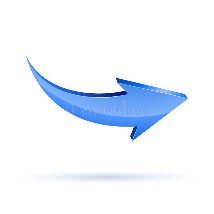 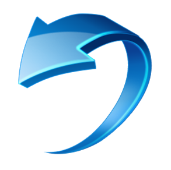 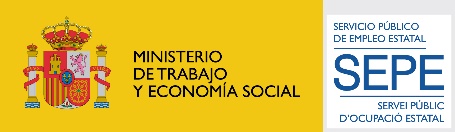 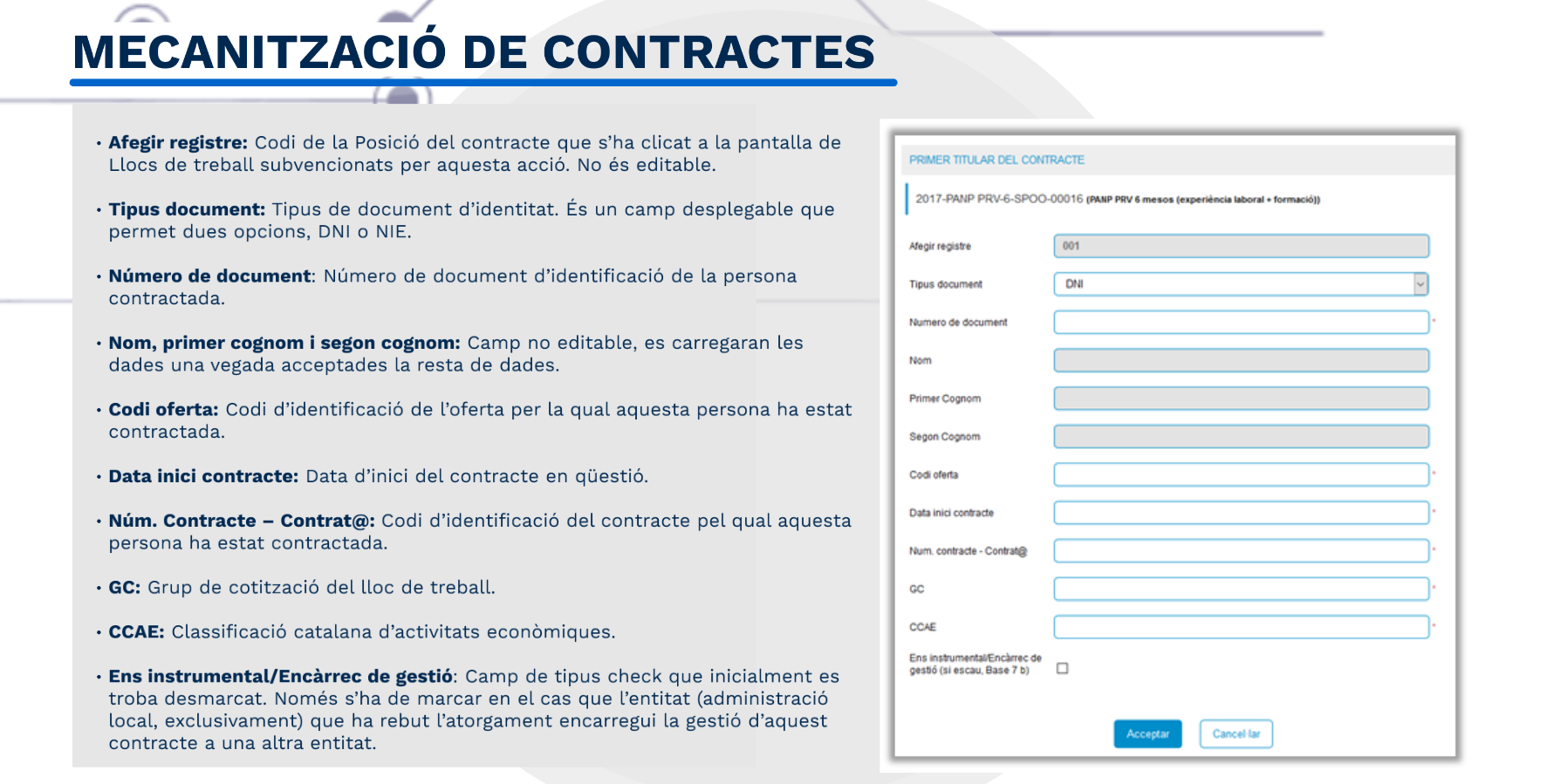 6.1
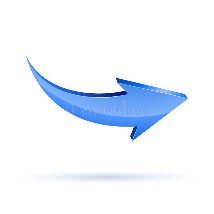 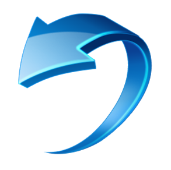 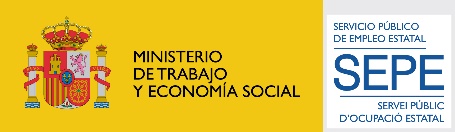 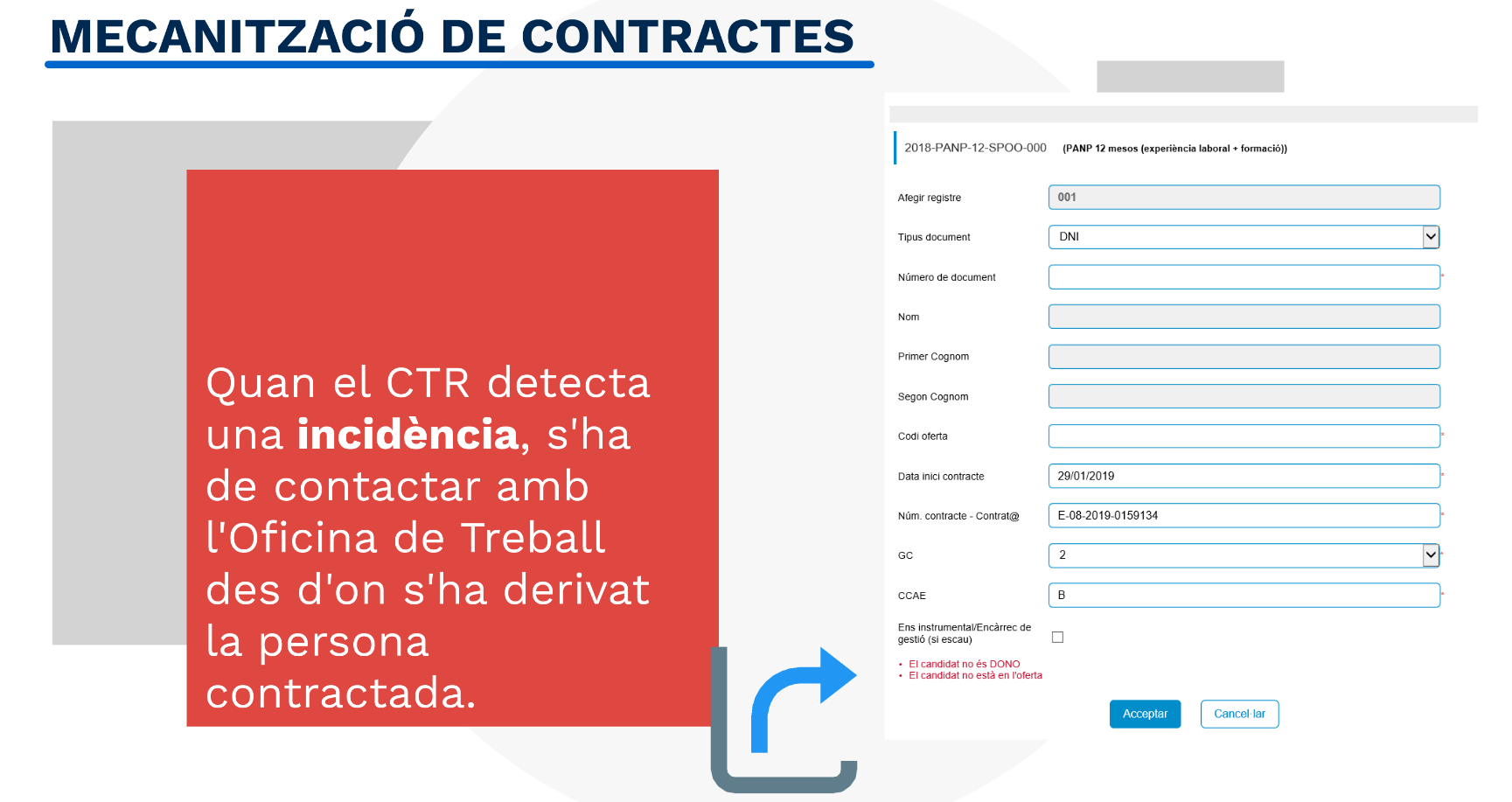 6.2
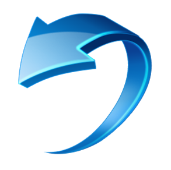 Recopilar les dades de caràcter personal (Fitxa de participant FSE)
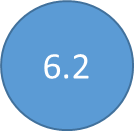 Veure guia de CTR (Gestió de ConTRactacions), Fitxa participant FSE (per seguir l’enllaç cal visualitzar-ho en mode presentació)
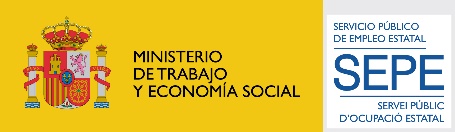 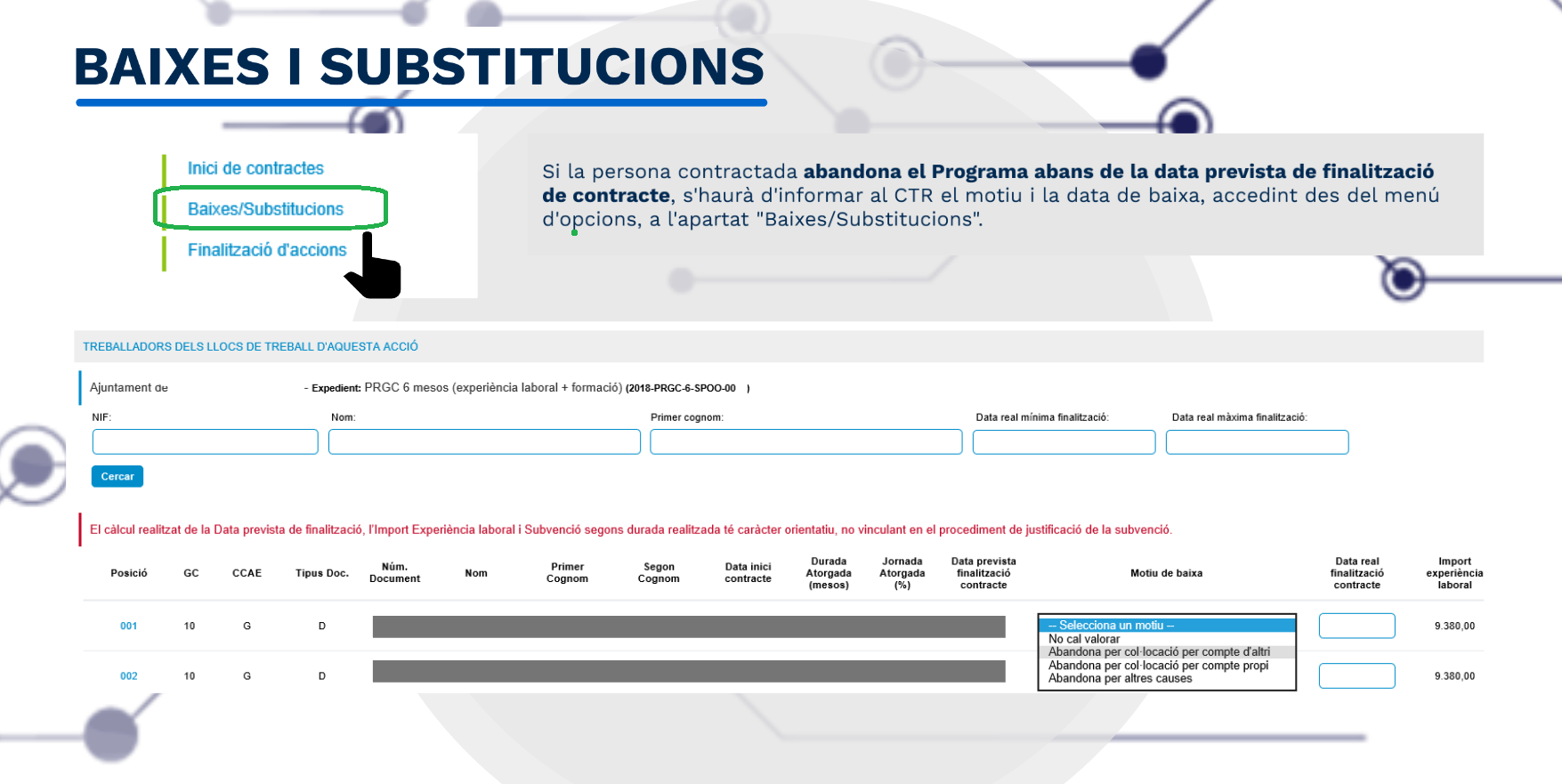 7
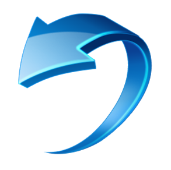 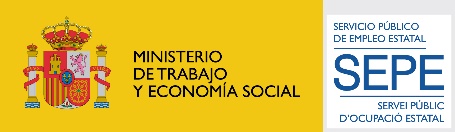 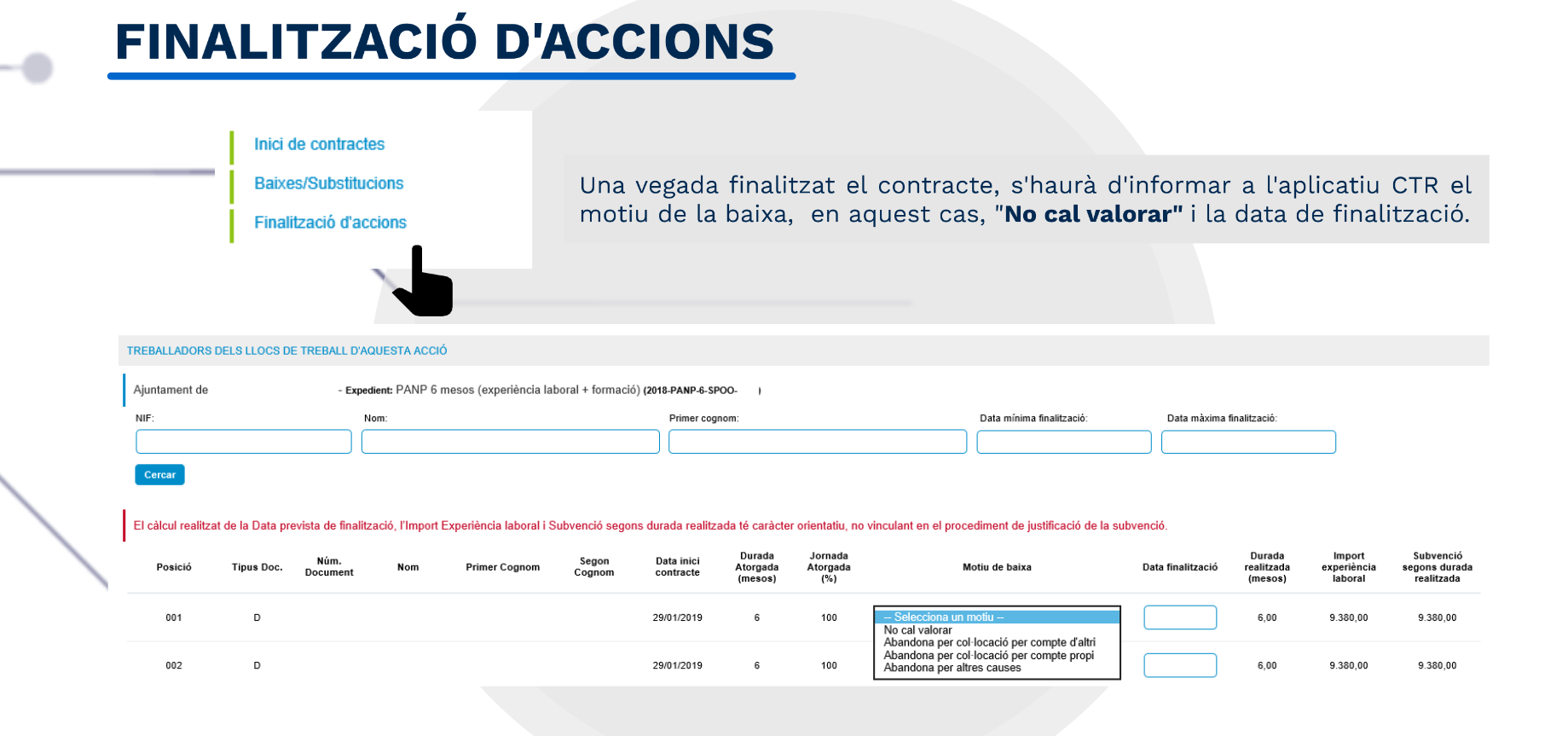 8
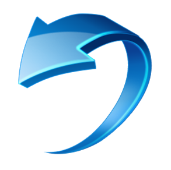 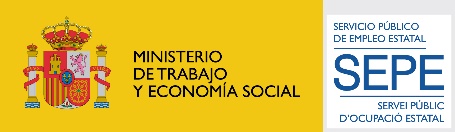 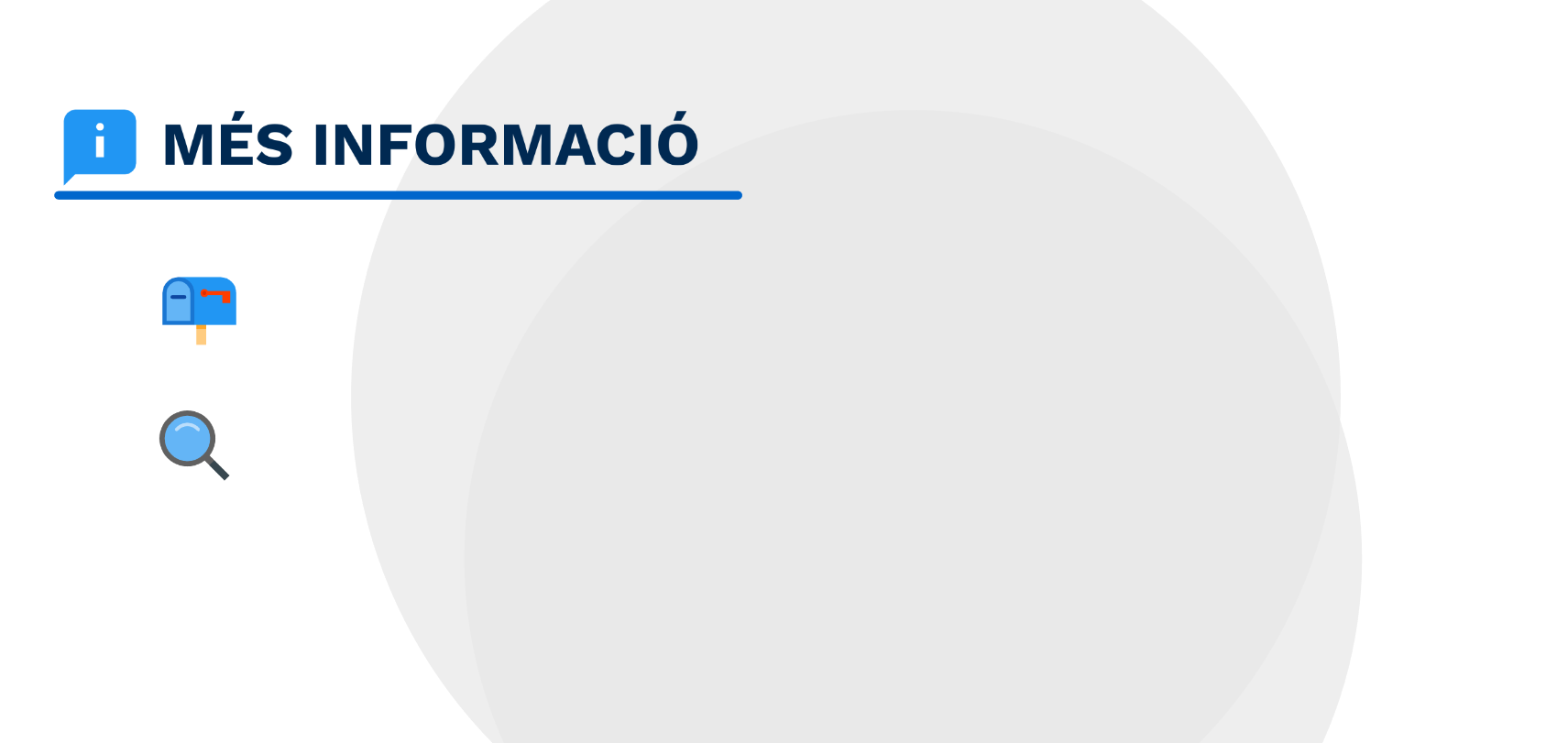 areatransversalgj@gencat.cat
https://serveiocupacio.gencat.cat/
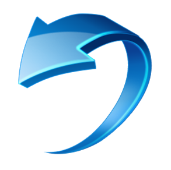